Forgiveness and the 7 Myths
Timothy R. Jennings, MD, DLFAPA
Medical Director, Honey Lake Clinic
 
Past-President, TN Psychiatric Association
Past-President, Southern Psychiatric Association
AUTHOR:
Could It Be This Simple? A Biblical Model for Healing the Mind 
The God-Shaped Brain: How Changing Your View of God Transforms Your Life 
The Remedy New Testament Expanded Paraphrase
The God-Shaped Heart: How Correctly Understanding God’s Love Transforms Us
The Aging Brain: Proven Steps to Prevent Dementia and Sharpen Your Mind
The Remedy of the Lord in Song: The Psalms
The stupid neither forgive nor forget; the naïve forgive and forget; the wise forgive but do not forget.
Thomas Szasz, 
U.S. psychiatrist.
Thomas Szasz, The Second Sin, “Personal Conduct” (1973). The Columbia Dictionary of Quotations, Columbia University Press. Copyright © 1993, 1995, 1997, 1998 by Columbia University Press.
Case Vignette
Kate
Myth # 1 
Forgiveness means restored Trust
Trust
Trust is only restored when the offender is changed to be trustworthy and the offended forgives 
Three types of untrustworthiness – 
Selfish person who is out to harm
The immature—a child who means well but too immature to handle responsibilities
In adults people who worry what others will think, are afraid of conflict, and won’t stand up for what they themselves know is right
The foolish—those who don’t understand how life and health actually work
Trust
Kate’s husband was immature, controlled by fear, could not be trusted to handle the responsibilities of husband. 
He did not seek to harm and he was not foolish enough to think that it was healthy to cheat or his marriage would be improved if he cheated
He was immature and in the moment of confrontation was sorry he hurt Kate, but he had never overcome his fears, insecurities, and learned self control. He had never really died to self and come to love others more than self, he was not practiced in standing up to his own feelings and thus was untrustworthy even though he sincerely wanted to be – 
This was Peter in the upper room
Requirements of trustworthiness—love you, maturity, wisdom
Myth # 1 
Forgiveness Means Restored Trust
Myth # 2 
Forgiveness Comes After the Offender Says They Are Sorry
Bob
[Speaker Notes: Bob was angry, bitter, hurt, resentful – his sister had come over, brought beer, gotten him drunk and then stolen his rare coin collection he had started since childhood – She took the coins and left the state – Bob was angry
Had problems in relationships 
Was irritable, flew off the handle and refused to forgive until his sister came back and asked his forgiveness]
Maria: How Sin Infects and How Forgiveness Cures
Her daughter married for only 8 months was being beaten 
Maria was not beaten, her daughter was beaten
Maria’s heart was infected with incredible amounts of anger, resentment, bitterness and fantasies of violence against her daughter’s husband
What will happen to Maria if she doesn’t resolve the anger and resentment in her heart?
FORGIVENESS IS GOD’S WEAPON TO REMOVE THE EVIL SEED FROM OUR HEARTS AND STOP THE SPREAD OF SIN! 
If Bob or Maria wait until the offender says they are sorry who is on control of their hearts?
God and Forgiveness
What came first God’s forgiveness or man’s repentance? 
But God demonstrates his own love for us in this: While we were still sinners, Christ died for us. Romans 5:8
When Adam sinned what happened?
Adam ran and hid because he was afraid, why? 
Because he didn’t trust God
What did God do?
God ran after Adam – Why? 
To heal and restore their friendship
God has been running after mankind ever since
Myths
Myth # 1 Forgiveness means restored Trust.
Myth # 2 Forgiveness comes after the offender says they are sorry
Myth #  3
Forgiveness Equals Salvation
Salvation
What law lens do you understand the sin problem through?
Human laws, rules made up—sin is rule breaking and salvation is legal adjustment through payment and legal pardon, i.e., forgiveness.
Design law, the protocols the Creator built reality to operate upon—sin is lawlessness, being out of harmony with God and the laws of life—the principles of love. Thus as Paul wrote, “whatever is not of faith/trust is sin” (Romans 14:23) Salvation is the actual fixing of the broken law of love and trust in the heart, restoring us back into unity with God—i.e., healing and reconciliation
This requires that God forgive AND we repent and be reborn with new hearts and right spirits united with God
Salvation
Where is the obstacle in our salvation—is it in God or in us? 
When Adam sinned did God get changed? 
When Adam sinned did God’s law get changed?
Did the condition of Adam change? 
Then to fix the problem where must the intervention be applied? 
Jesus forgave those who crucified Him, were they now His loving, loyal, trustworthy friends who are saved?
Myths
Myth # 1 Forgiveness means restored Trust.
Myth # 2 Forgiveness comes after the offender says they are sorry
Myth # 3 Forgiveness Equals Salvation
Myth # 4 
Forgiving Someone Means What They Did Was Okay
When Do We Forgive People for Doing What is Right?
Does our choice to forgive make a wrong into a right, or is it still wrong? 
Our forgiveness does not make a wrong right, but frees us from seeking to hold them accountable and punishing them for their wrong.
Myths
Myth # 1 Forgiveness Means Restored Trust.
Myth # 2 Forgiveness Comes After the Offender Says They are Sorry
Myth # 3 Forgiveness Equals Salvation
Myth # 4 Forgiveness Means What Was Done is Okay
Myth # 5 
Forgiveness Leads to Greater Vulnerability.
Sheila
Sheila came to see me with a long history of depression, mood instability, anxiety, sleep problems, inability to relax, panic, nightmares, inability to trust and fear of getting hurt. 
She reported she had been raped in college and was filled with incredible amount of rage and anger. 
As therapy progressed we discussed forgiving, in her heart, the man who had raped her. 
But she said she would never forgive him because the anger made her feel strong, the rage made her feel powerful and she would be ready, like a poised lioness, the next time anyone tried to hurt her.
Sheila
She believed myth #5 that forgiveness leads to greater vulnerability 
Sunburn analogy
Would forgiving him mean she would take less precautions, leave doors unlocked, walk alone at night? 
Forgiveness is the means of healing ourselves
Myths
Myth # 1 Forgiveness Means Restored Trust.
Myth # 2 Forgiveness Comes After the Offender Says They are Sorry
Myth # 3 Forgiveness Equals Salvation
Myth # 4 Forgiveness Means What Was Done is Okay
Myth # 5 Forgiveness Leads to Greater Vulnerability
Myth # 6 
Forgiveness Means Forgetting
Does Forgiveness Mean Forgetting?
"I, even I, am he who blots out your transgressions, for my own sake, and remembers your sins no more.” Isaiah 43:25
“For I will forgive their wickedness and will remember their sins no more.” Hebrews 8:12
If forgiveness doesn’t mean forgetting what do these verses mean?
Analogy of child who fibbed
One can safely “forget” ONLY when reconciliation has occurred
Myths
Myth # 1 Forgiveness Means Restored Trust.
Myth # 2 Forgiveness Comes After the Offender Says They are Sorry
Myth # 3 Forgiveness Equals Salvation
Myth # 4 Forgiveness Means What Was Done is Okay
Myth # 5 Forgiveness Leads to Greater Vulnerability
Myth # 6 Forgiveness Means Forgetting
Myth # 7 
Forgiveness Means the Offender Gets Away With It
Cherie
Cherie was bitter, angry, with a lifelong history of mood problems, irritability, anxiety, relationship problems, inability to relax, chronic feelings of emptiness, loneliness, worthlessness, inability to trust, always afraid of getting exploited
She reported she was molested from ages 5-12 by her uncle, but she never told, he was never caught, he was never punished
She refused to forgive because he was never caught therefore forgiving would be like he got away with it
Cherie was going to hold him accountable
Misunderstands nature of sin
What Is Forgiveness?
What law lens do you see the world through? 
Do you view the world through human imposed laws, rules made up that require judicial, legal, external enforcement through punishment? 
Or through design law—the laws that the Creator built reality to operate upon?
What Is Forgiveness?
The action to remove from the one wronged the thorn of evil that was placed by the wrong doer.
Forgiveness is the means we free ourselves from the bitterness, anger, resentment, hostility and reliving of the wrong done to us.
Relinquishing of all animosity, desire for vengeance, bitterness, hatred toward the wrong doer
Myths
Myth # 1 Forgiveness Means Restored Trust.
Myth # 2 Forgiveness Comes After the Offender Says They are Sorry
Myth # 3 Forgiveness Equals Salvation
Myth # 4 Forgiveness Means What Was Done is Okay
Myth # 5 Forgiveness Leads to Greater Vulnerability
Myth # 6 Forgiveness Means Forgetting
Myth # 7 Forgiveness Means the Offender Gets Away With It
Questions
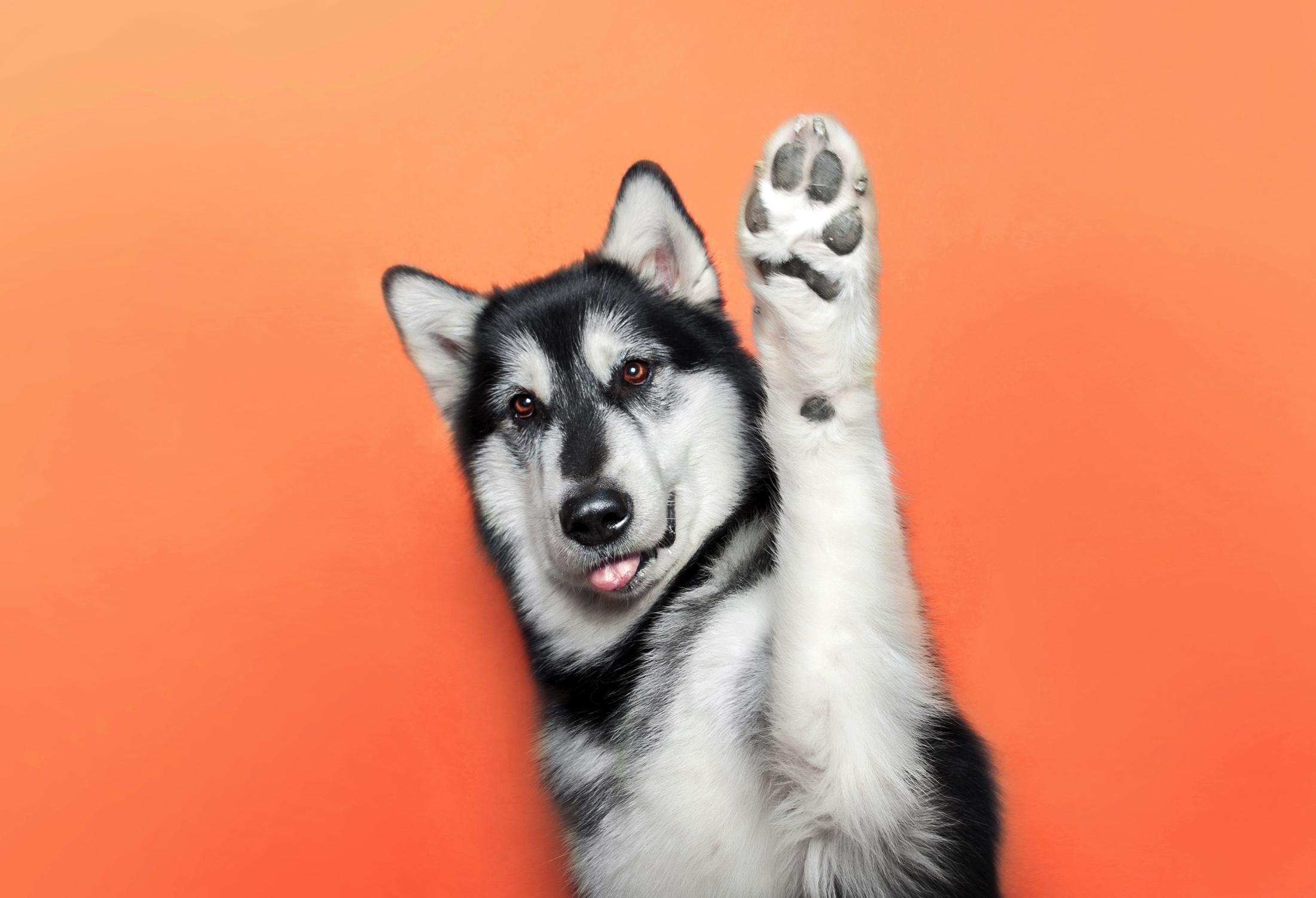